EPIA Monthly ReportDecember 2023All Ages
Number of referrals in period: 296
1/11/2024
1
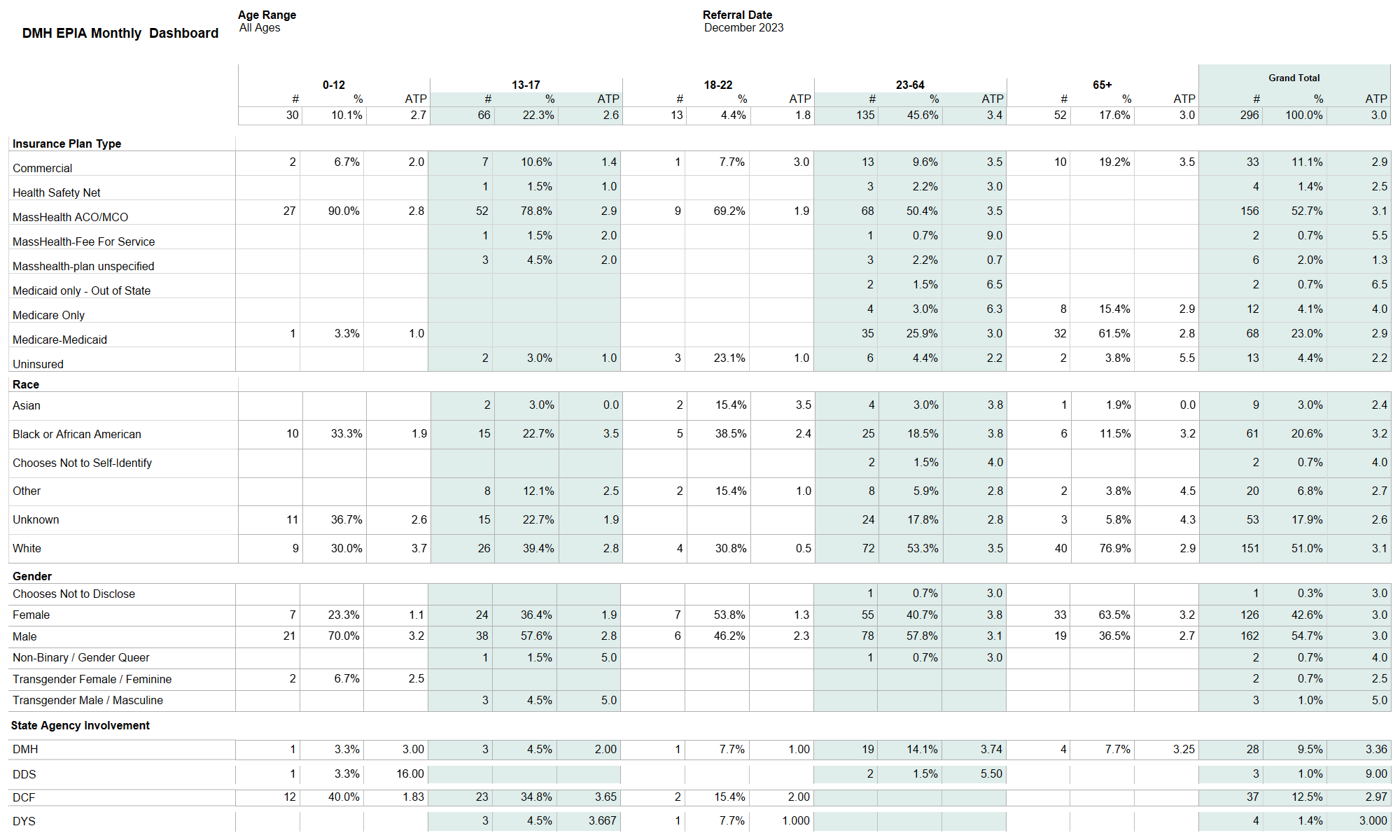 1/11/2024
2
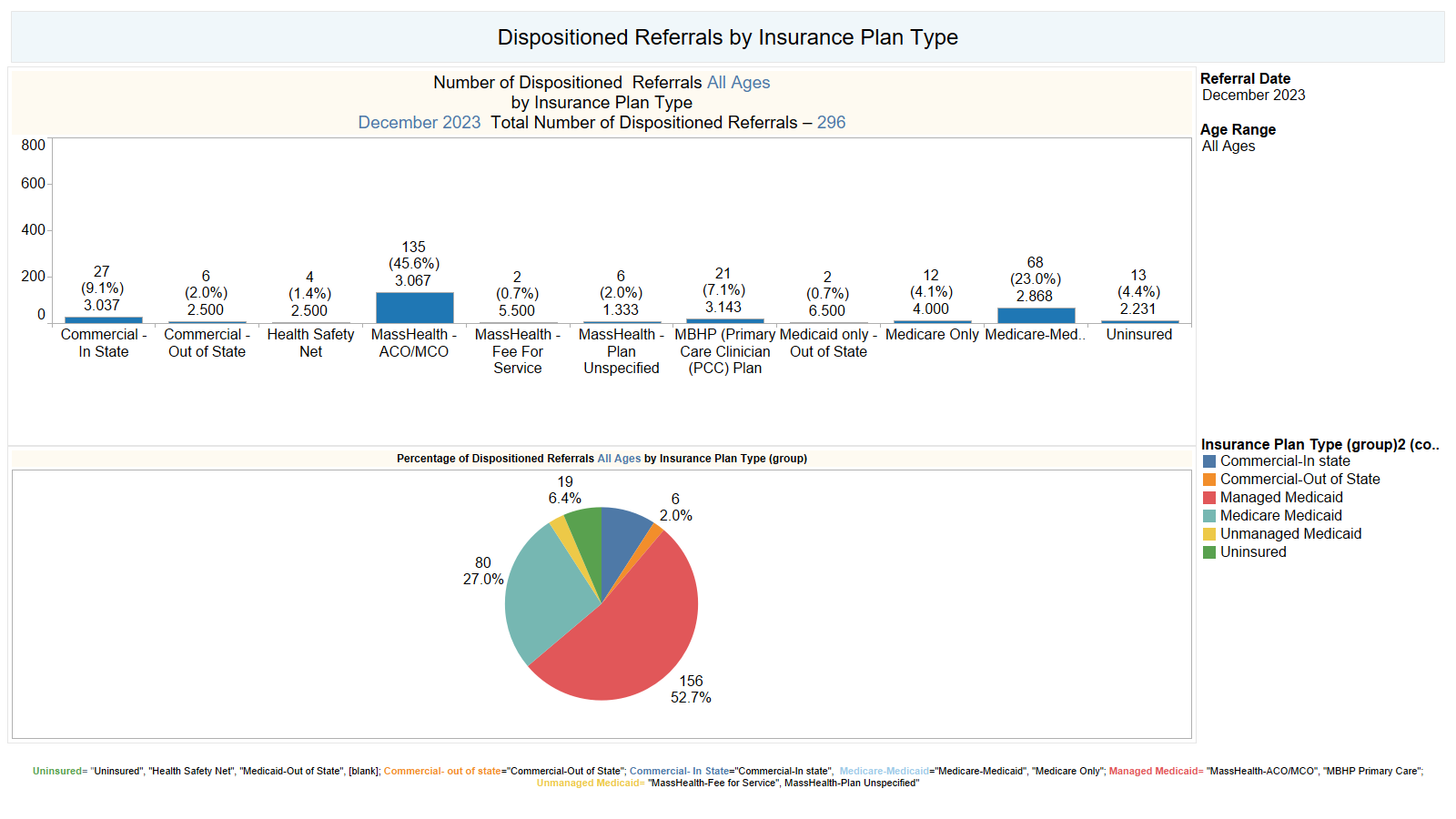 1/11/2024
3
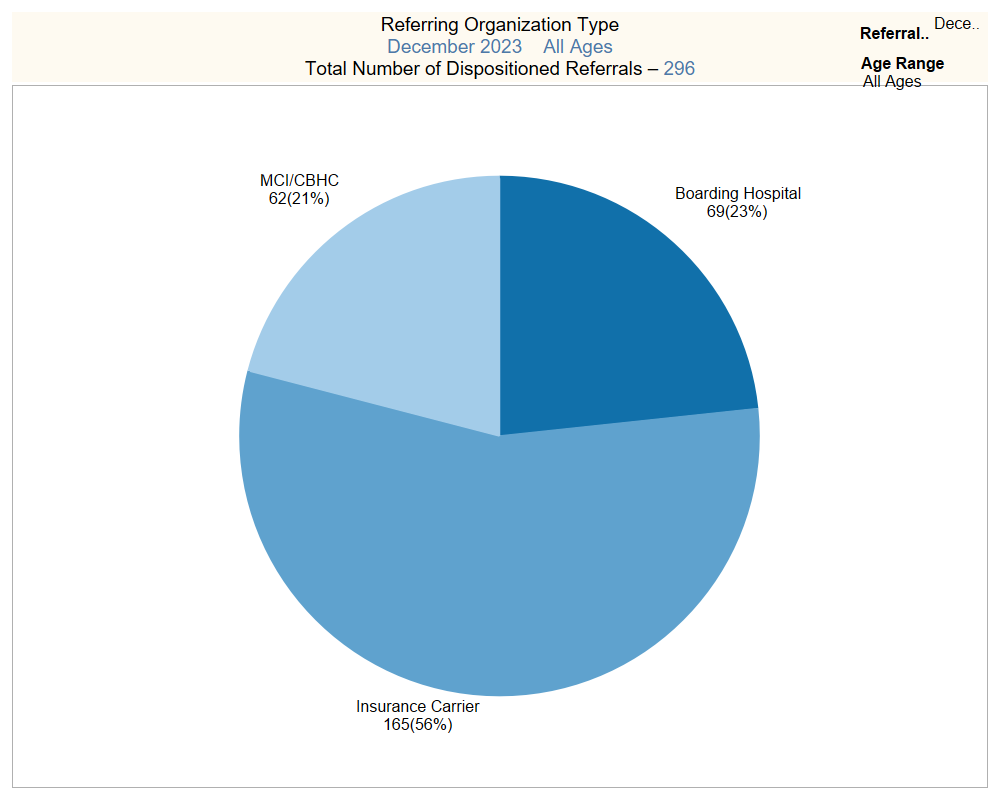 1/11/2024
4
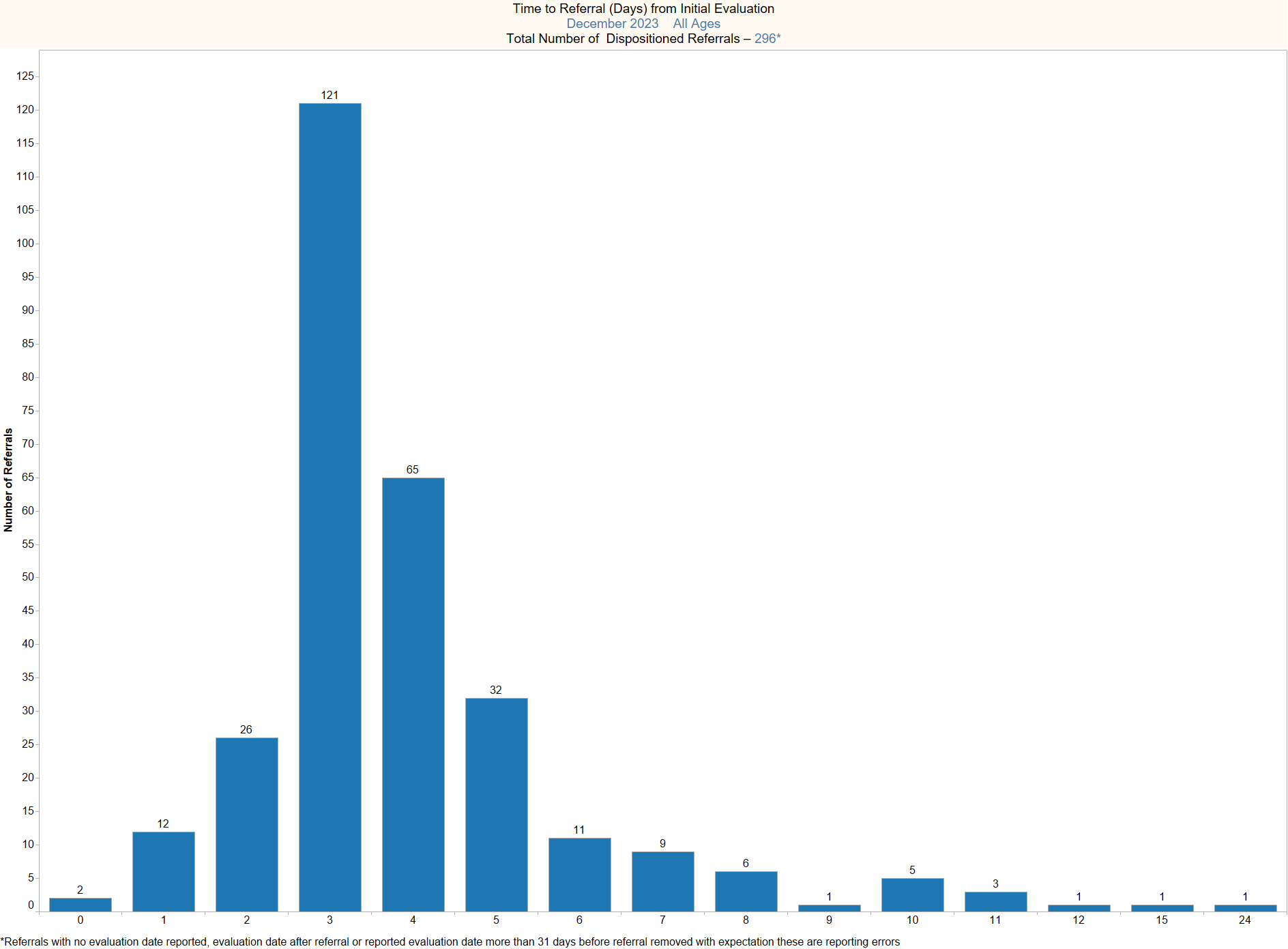 1/11/2024
5
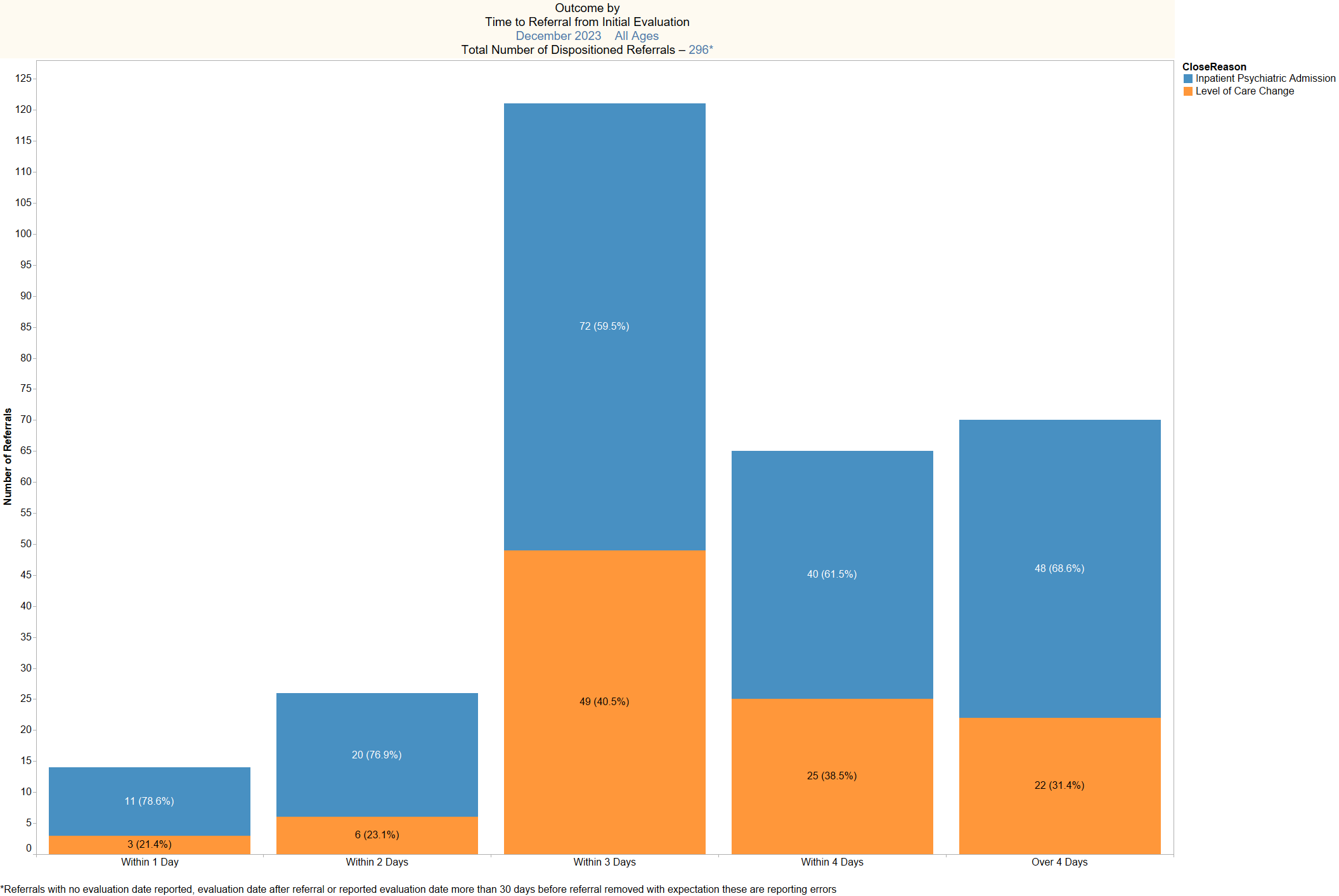 1/11/2024
6
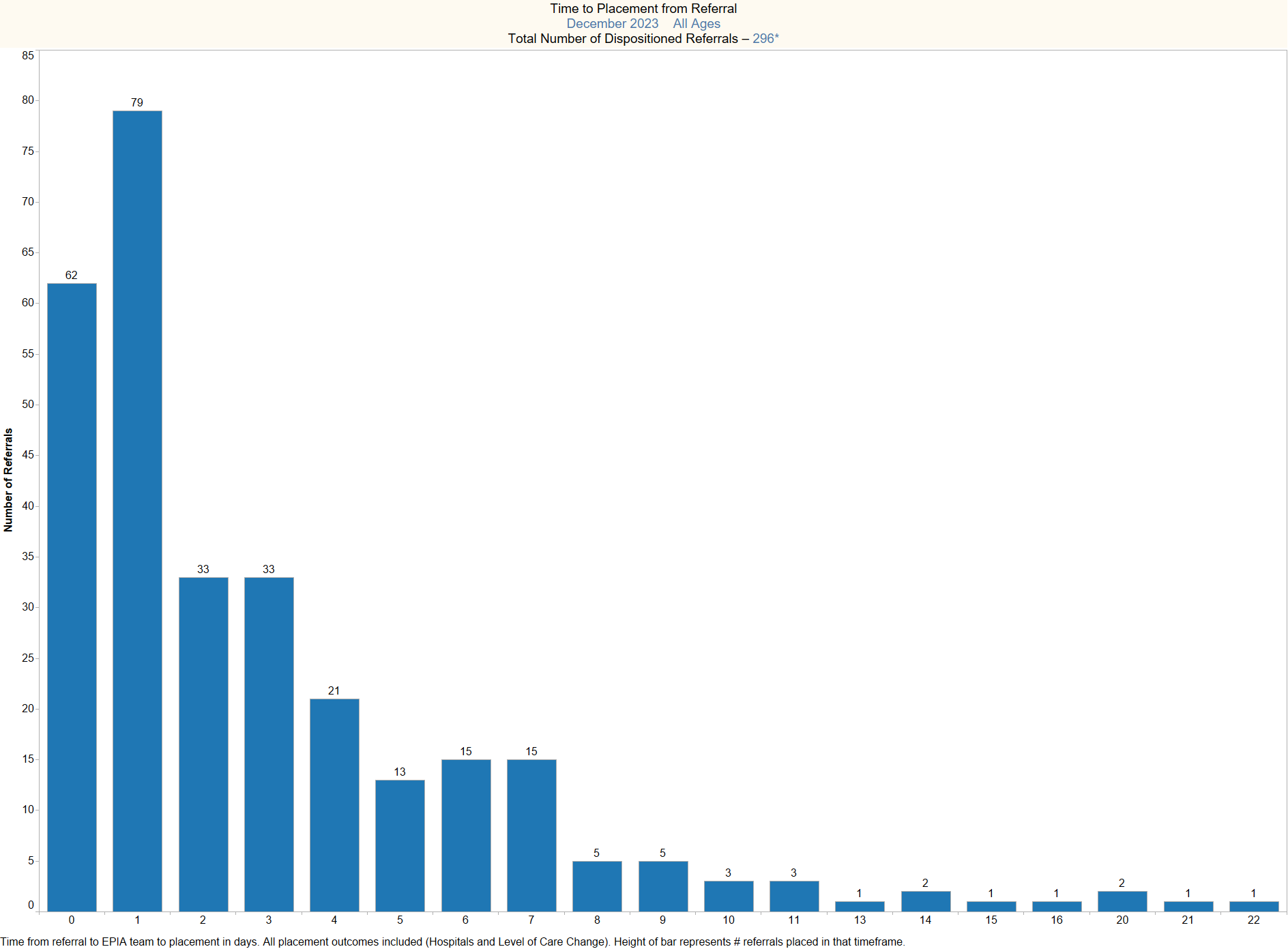 1/11/2024
7
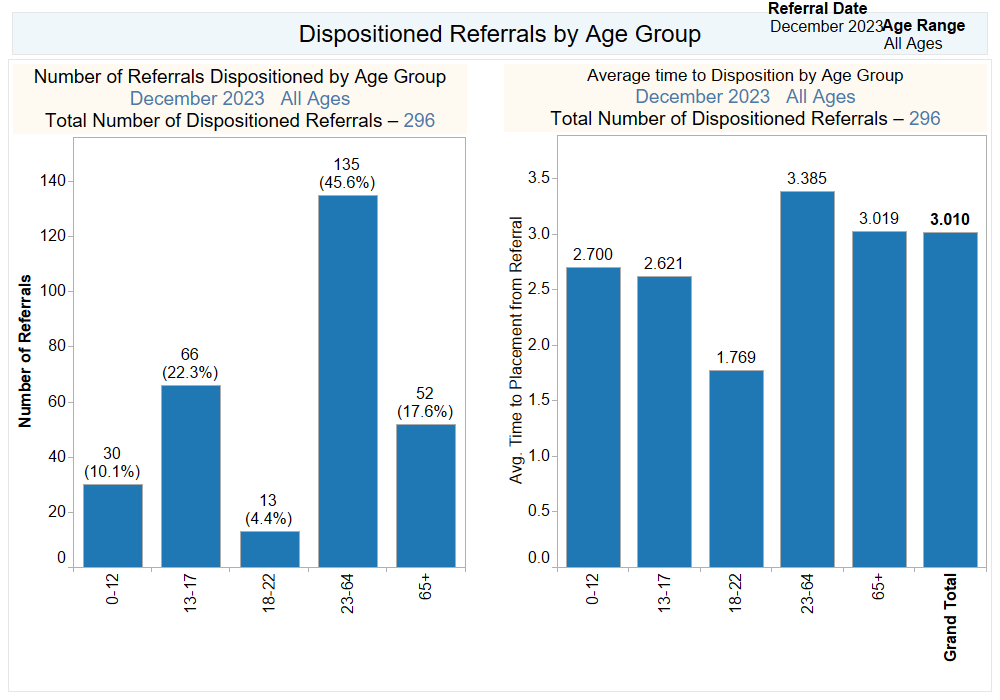 1/11/2024
8
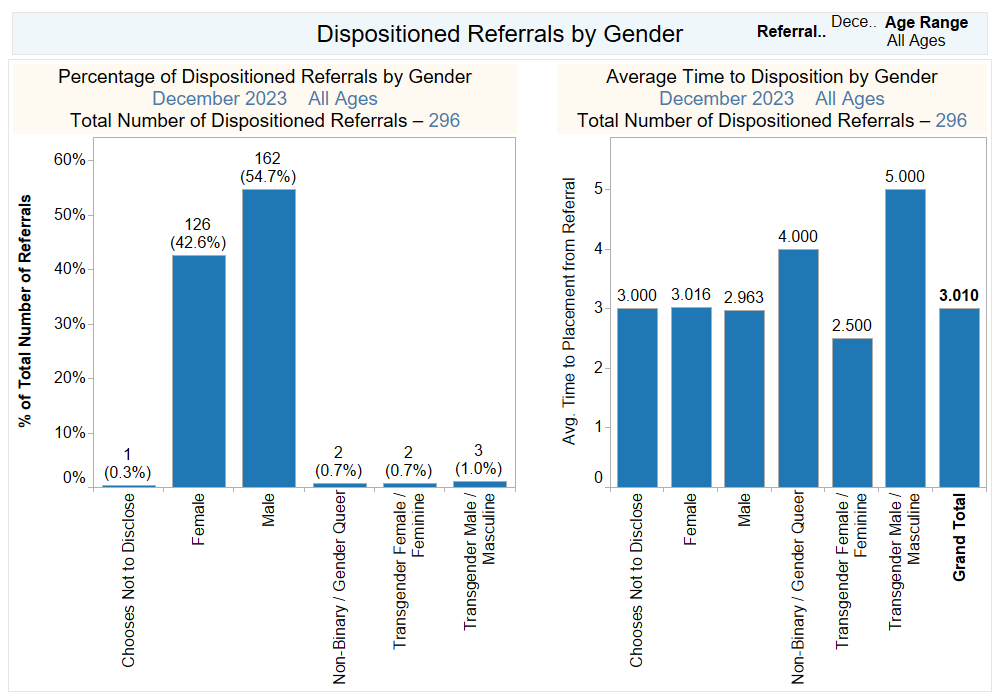 1/11/2024
9
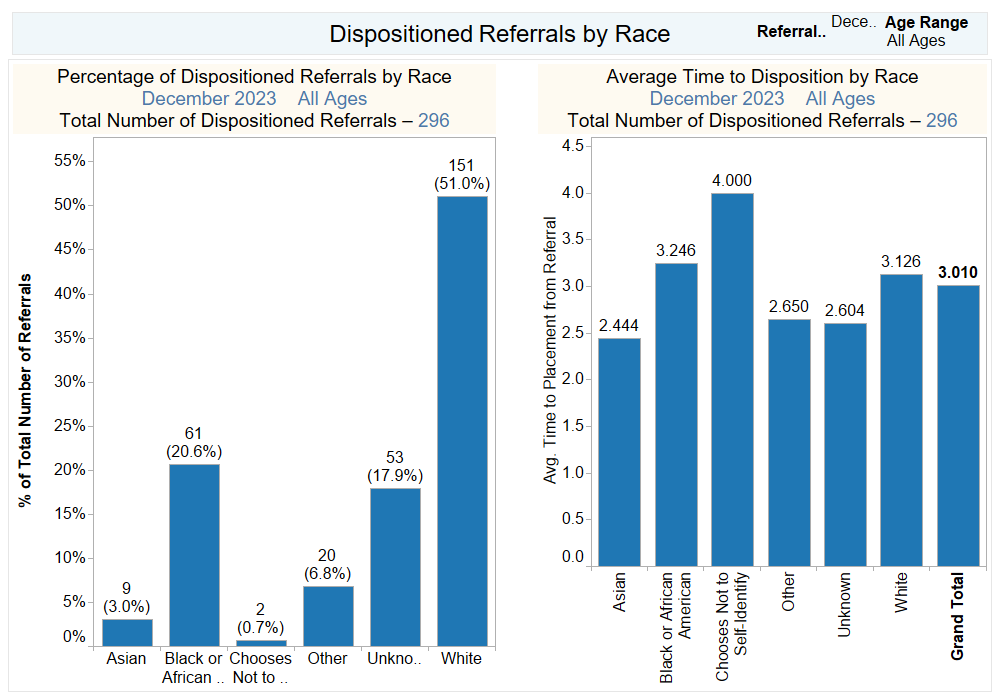 1/11/2024
10
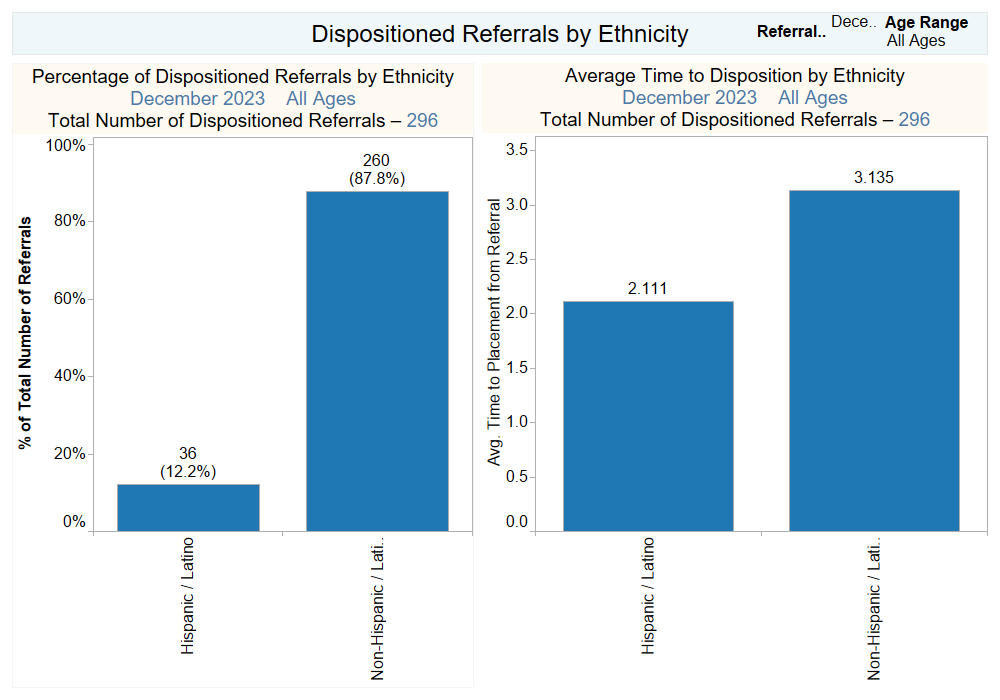 1/11/2024
11
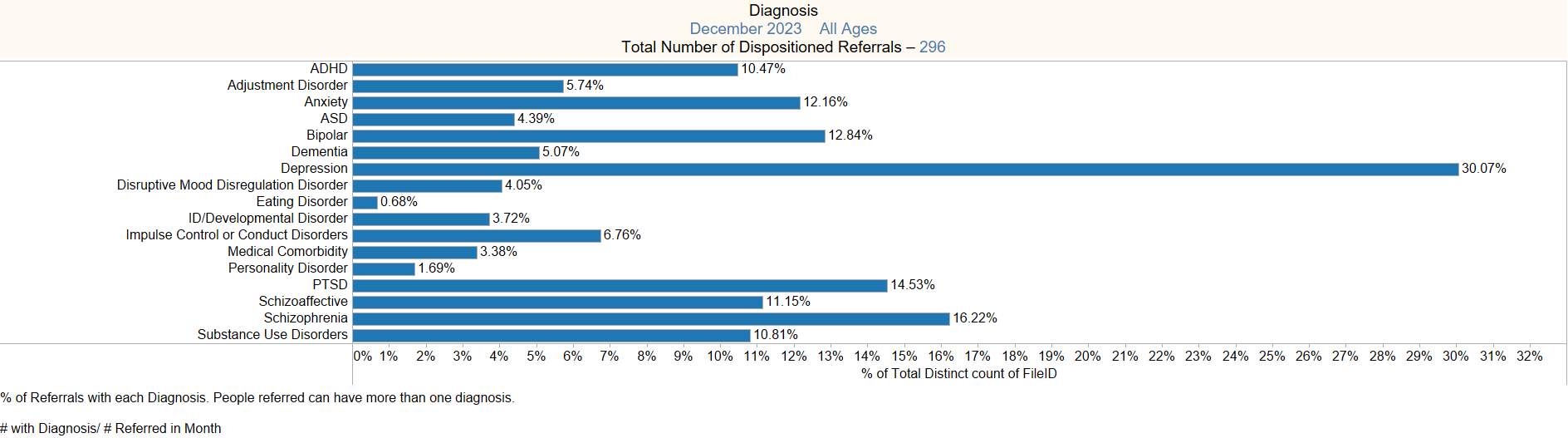 1/11/2024
12
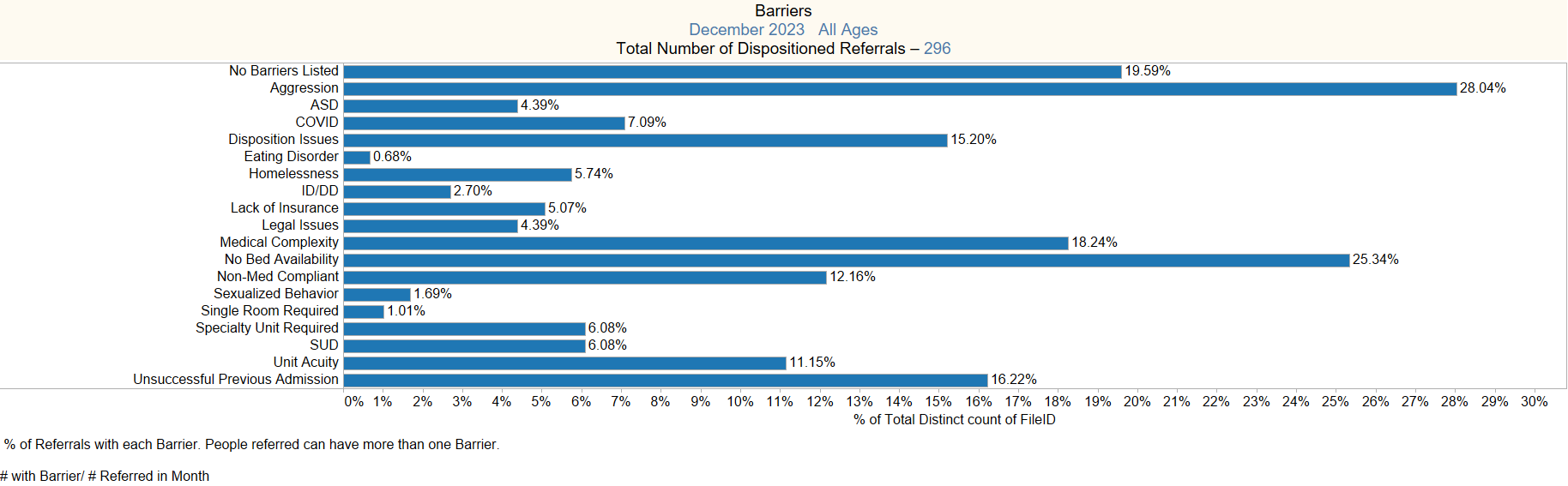 1/11/2024
13
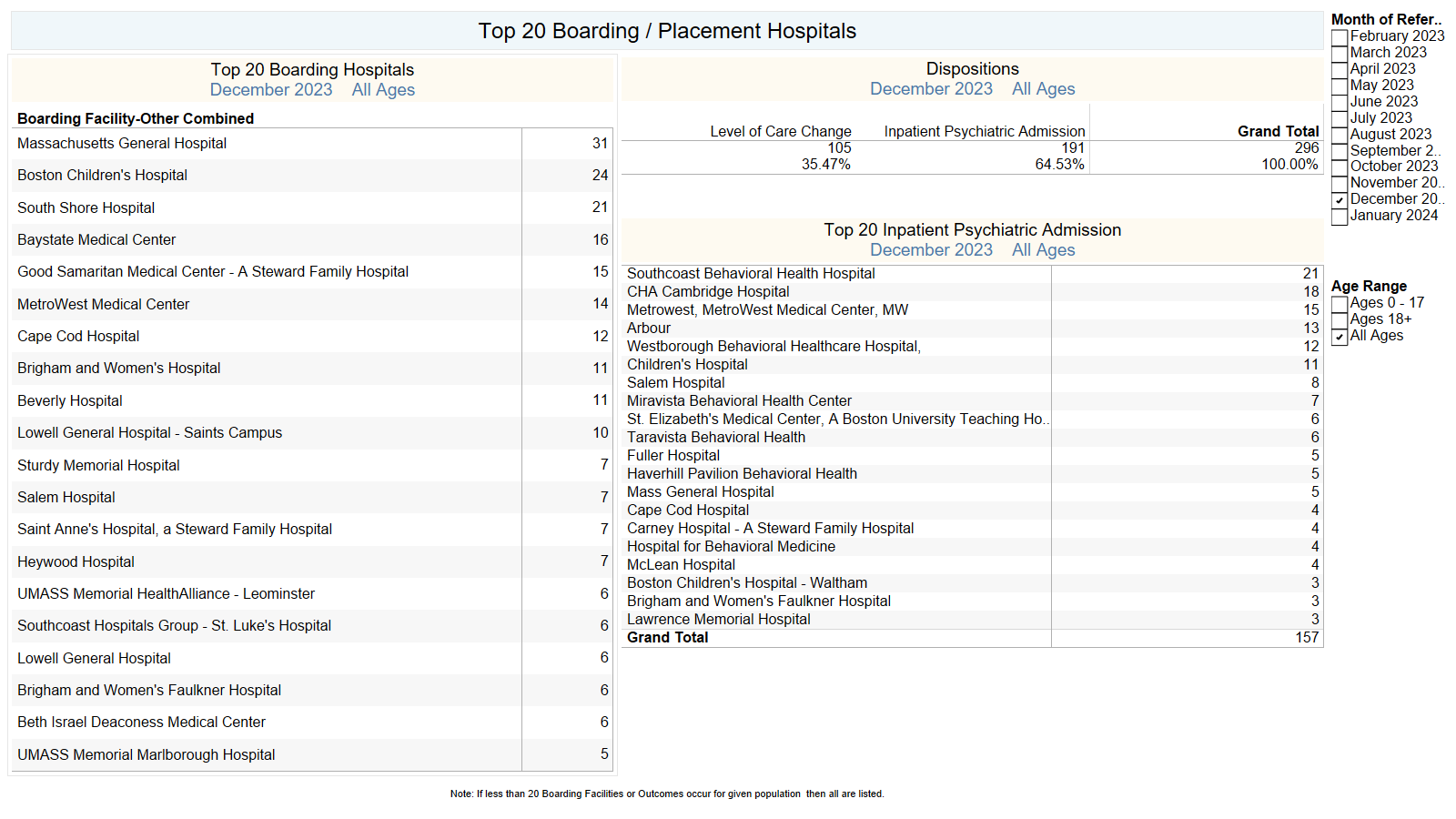 1/11/2024
14
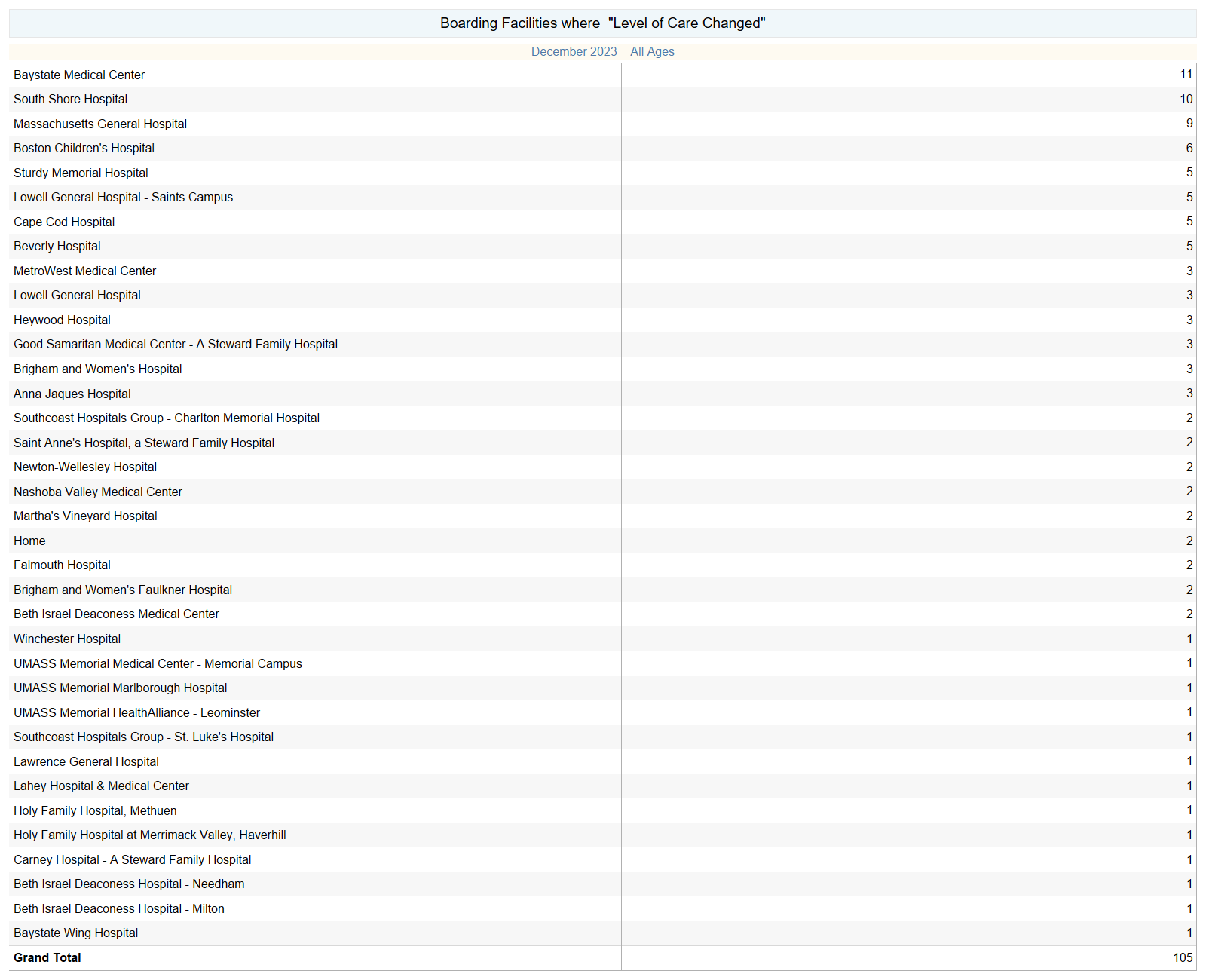 1/11/2024
15
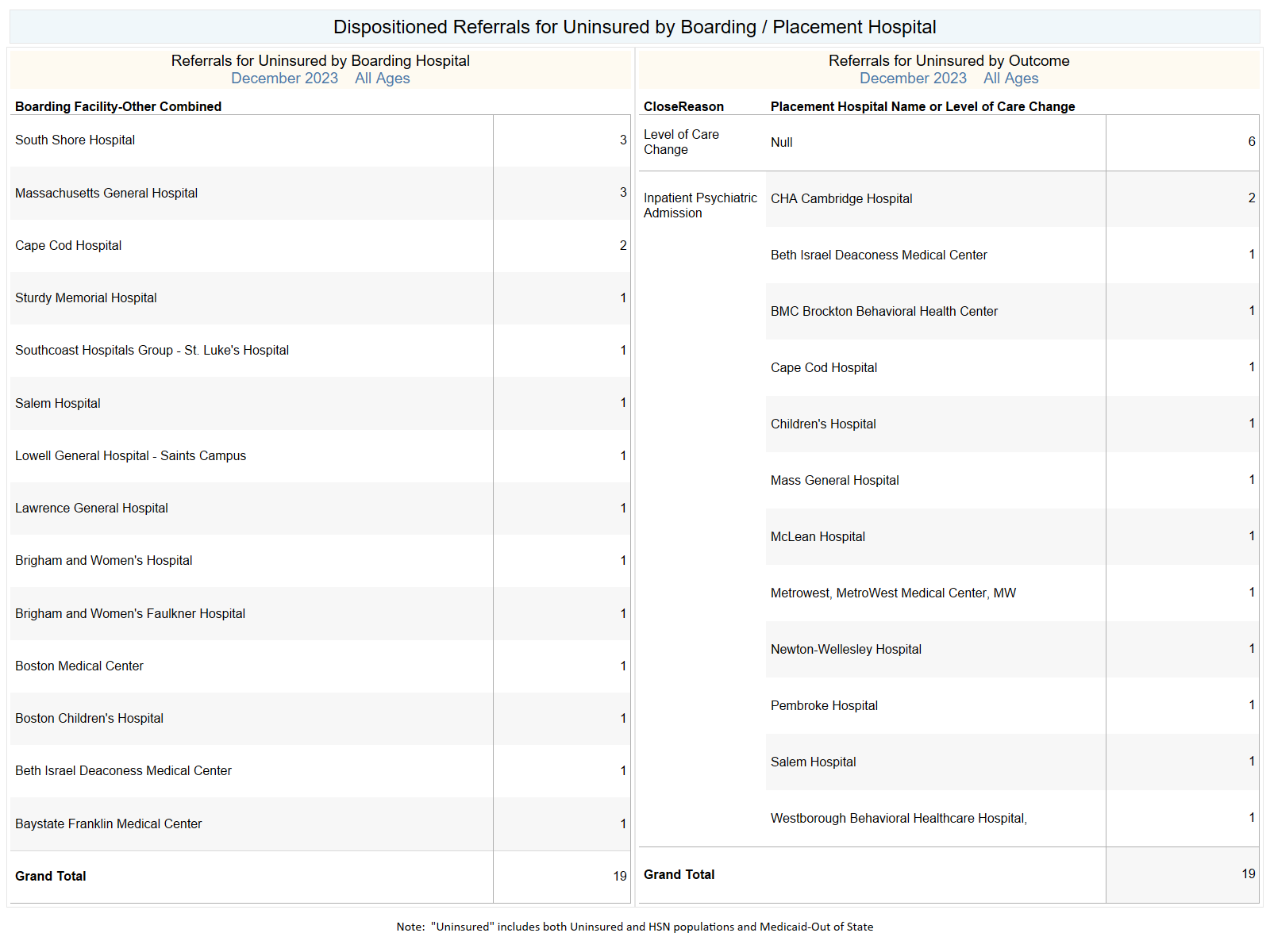 1/11/2024
16